제약영업 MR 양성 인턴쉽 (채용연계형)
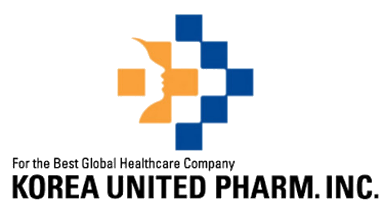 1. 응시자격
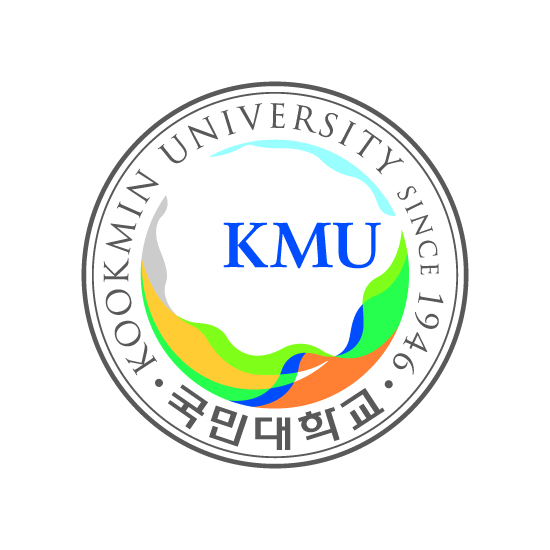 ◎ 국민대학교 졸업생 및 8학기 재학생(전공무관)
◎ 해외여행 및 건강상 결격 사유가 없는 분
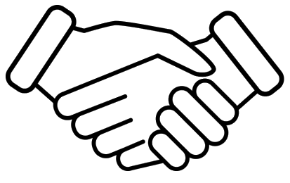 ◎ 남성의 경우 병역필 혹은 면제자
2. 전형절차
인턴쉽과정
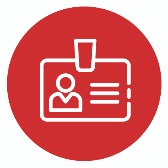 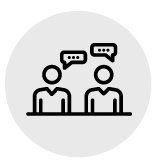 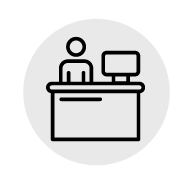 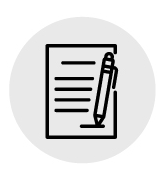 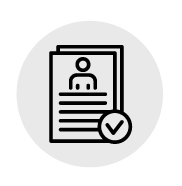 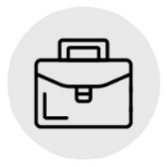 정규직 전환
MR실무(12개월)
원서접수
서류전형
면접(1,2차)
교육(3개월)
※인턴쉽 이수 완료자는 100% 정규직 전환
※수도권에 근거지를 둔 지원자는 수도권으로 실무배치
1/3
제약영업 MR 양성 인턴쉽 (채용연계형)
3. 접수방법
◎ 지원서 접수방법: KUP 채용사이트(www.kup.co.kr/recruit/) → 채용공고의 '바로가기' 선택
     → 경력채용 → 신규지원  → 인적사항 입력 후 '지원서 작성' 클릭
     → 입사지원화면에서 지원사항의 '지원분야*' 메뉴 중 ‘제약영업관리자(국민대학교)’ 선택
     → 지원서 작성(기본사항, 학력사항, 경력/자격사항, 자기소개 까지 작성)
4. 주요일정
2/3
제약영업 MR 양성 인턴쉽 (채용연계형)
※ 교육 프로그램: 3개월(2021년 12월 13일 ~ 2022년 3월 11일)
◎ 학술교육 2주, 현장교육 2주 순서로 총 3Cycle(3개월) 교육 진행
※ 인턴쉽 프로그램: 12개월(2022년 3월 21일~2023년 2월 18일)
◎ 근무지역은 전국이며 배치는 교육전형결과와 면담을 통해 결정
◎ 복리후생은 정규직과 동일하며, 매출 성장액에 대한 업계 최고수준의 인센티브 제공
◎ 인턴쉽 기간 중 영업실적 충족 시 정규직 조기 전환 가능, 향후 소장/지점장 선발 시 우선권 부여
◎ 인턴쉽 이수 완료자는 전원 정규직 전환 후 별도의 수습기간 없음, 인턴쉽 기간은 근속년수에 포함
5. 기타사항
◎ 입사지원사항 및 자격사항이 사실과 다를 경우 입사(합격)을 취소함
◎ 졸업요건 미흡에 따른 학위 취득 불가 시 합격이 취소될 수 있음
◎ 상기 일정은 회사의 사정에 의해 협의 후 변경될 수 있음
3/3